Assessment for Service LearningReflections and Rubrics
Melissa Simnitt
Academic Programs – CRA 5201 – x8880
Goals! At the end of this session, we will have…
Discussed what students should know and do by the end of a course/class and how it connects with SL
 Discussed what “good” assessment looks like for SL 
 Reviewed how assessment can be used to guide learning 
 Reviewed resources
Quick Review So far, you’ve covered…
The definition of SL and the campus overview 
Learning Outcome development & incorporating SL into your course
Critical SL

Which brings us to…ASSESSMENT
Assessment of Learning begins with Outcomes
What should your students know or be able to do at the end of the course/class/SL?
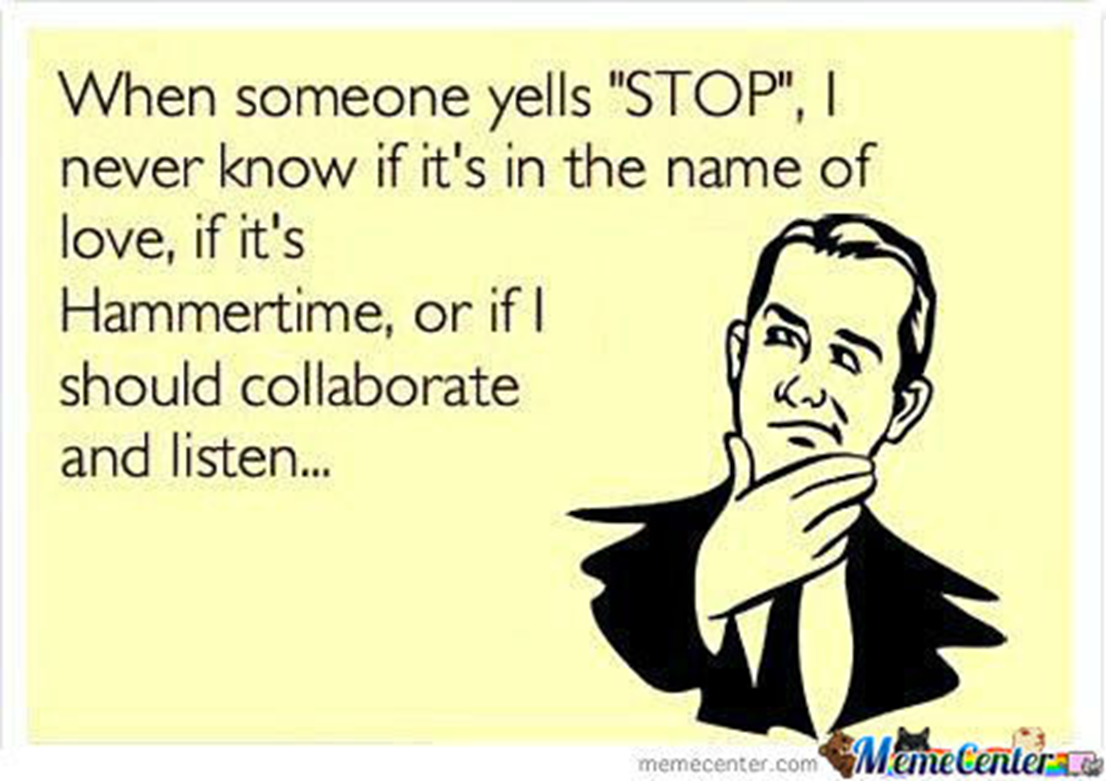 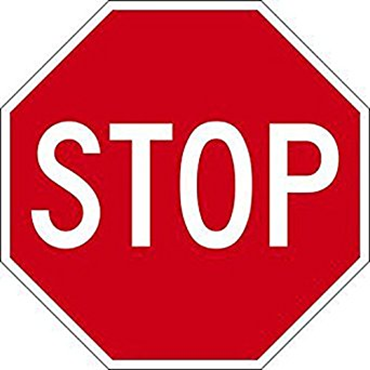 Discussion time!
After brainstorming “homework,” consider: 

Are LOs solid, simply stated, and measurable?
What type of SL is incorporated? How much of the course is devoted to SL?
Are the LOs tied to the SL and course content?
Do the LOs connect the experience to the learning?
Course activities (assignment weight, speakers, projects, etc.)
“Good” Assessment
Connects learning to activity
On-going and woven throughout course
Designed to help students do well
Does more than measures “whether they got it”
Enhances learning, itself (revisits the point, concept, etc. throughout the lesson and others) 
Simple and appropriate for the assignment
Wiggins, G. P., & McTighe, J. (2008). Understanding by design (2nd ed.). Alexandria, VA: Association for Supervision and Curriculum Development
Good assessment tools
Formative vs. Summative; Graded vs. Ungraded
Checking for understanding
Quizzes & Exams (multiple-guess vs. fill-in the blank)
Self-reporting (reflections, surveys)
Rubrics
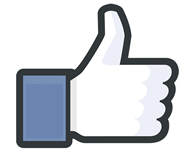 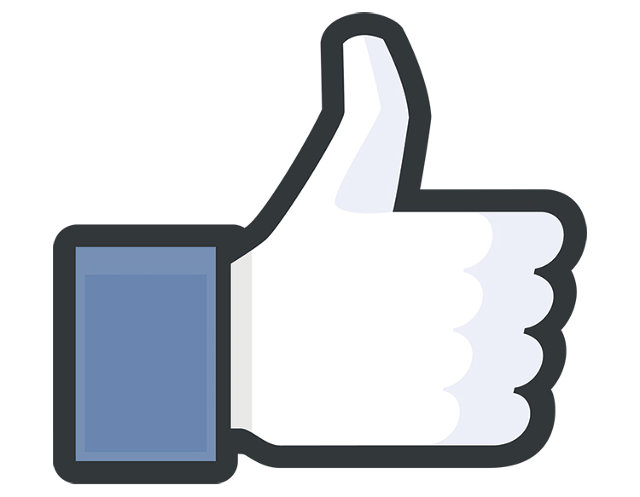 Connects to learning						Woven throughout course	

Helps students do well					Simple
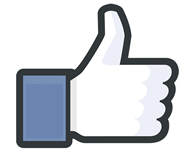 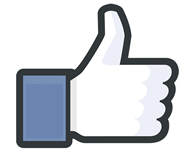 Discussion time!
What are some examples you already use?
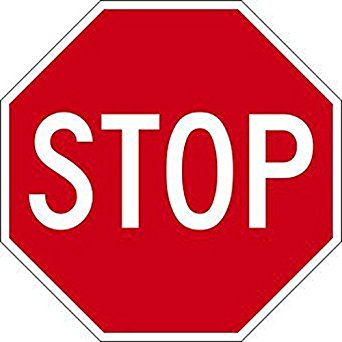 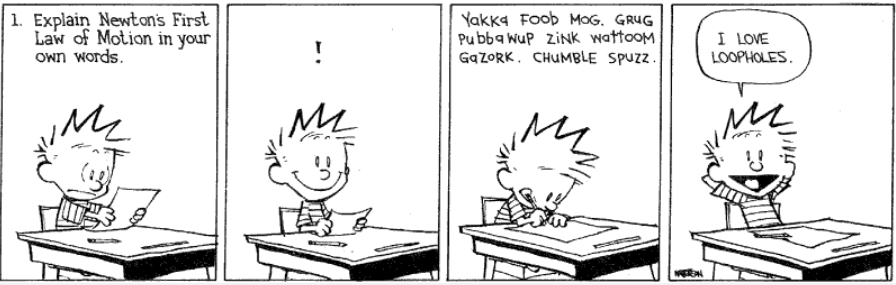 Guided Learning
Focusing on Self-Reflection & Rubrics
Things to keep in mind:
Best times to use students’ self-reflections (self-reporting) 
Writing assignment(s) & grading them
Be specific about what you will and will not be grading
Develop a GOOD rubric that can be used across all (or most) assignments
What goes into a “good” reflection?
Choose a grading method; stick with it
Provide the rubric(s) up-front
Check for understanding
Allow students to offer opinions, answer questions with facts, or compare/contrast topics in the reflections
Reflect on the application, not the skill
Avoid leading the answer
Continuous – ongoing component of course, happening before, during, and after the experience
Activity is meaningful in relation to the experience (connected)
Kolb’s Experiential Learning Cycle (What? So what? Now what?)
Kolb, D. A. (1984). Experiential learning: Experience as the source of learning and development. Englewood Cliffs: Prentice-Hall.
[Speaker Notes: Sharing time, again
Worksheet for Backward Design]
Providing Feedback
What kind of feedback, if any, will you incorporate?
Purpose
Teaching students how to provide feedback 
Reflect – Inquire – Suggest – Elevate (RISE)
Growth-oriented – Real – Empathetic – Asked for – Timely (GREAT)
What goes into a good rubric?
Criteria
Specific & one-dimensional so students and raters can clearly identify the expectations
Use words directly from LOs
Levels of performance
3-5 levels is the norm; 4-levels is common; 3-levels is simple!
Does not meet/Meets/Exceeds
Gradations of quality
Clear and specific descriptions of what constitutes each level 
Items missing = does not meet
Required elements included = meets
Required elements plus additional supporting information included = exceeds
Good rubric – continued…
Continuity
Difference in quality should be equal between each level
Distance between Exceeds and Meets = distance between Meets and Does not meet
Reliability
A variety of raters should be able to use the rubric and arrive at similar scores
Validity
Rates what is intended to rate
Scores what is central to the assignment
SAMPLE
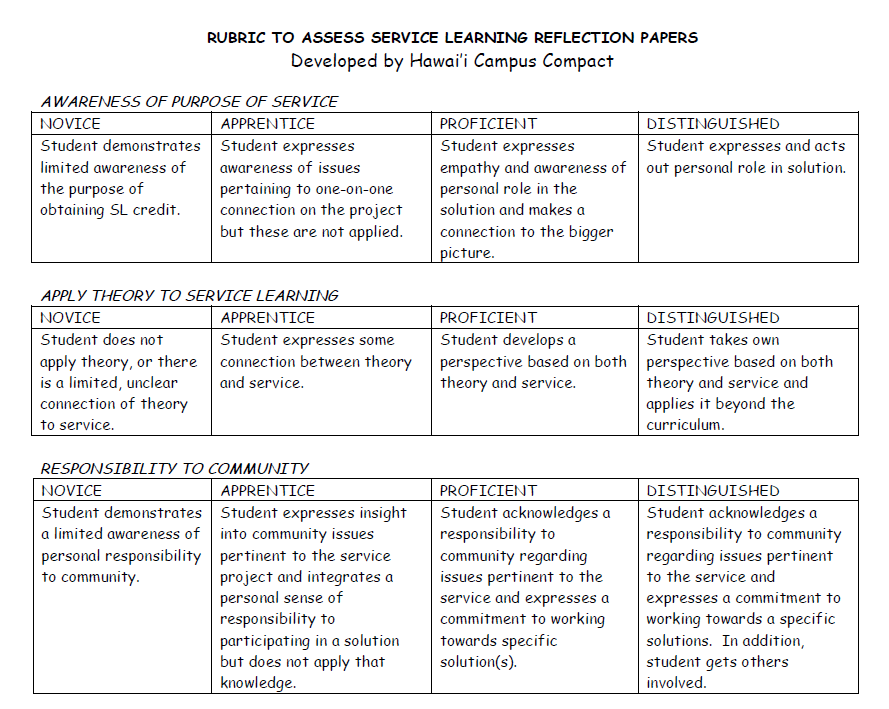 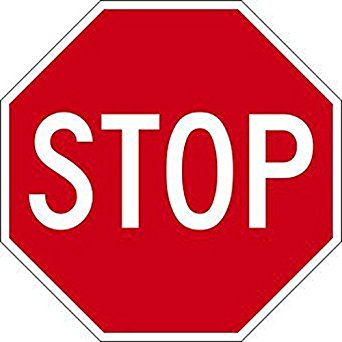 Practice time!
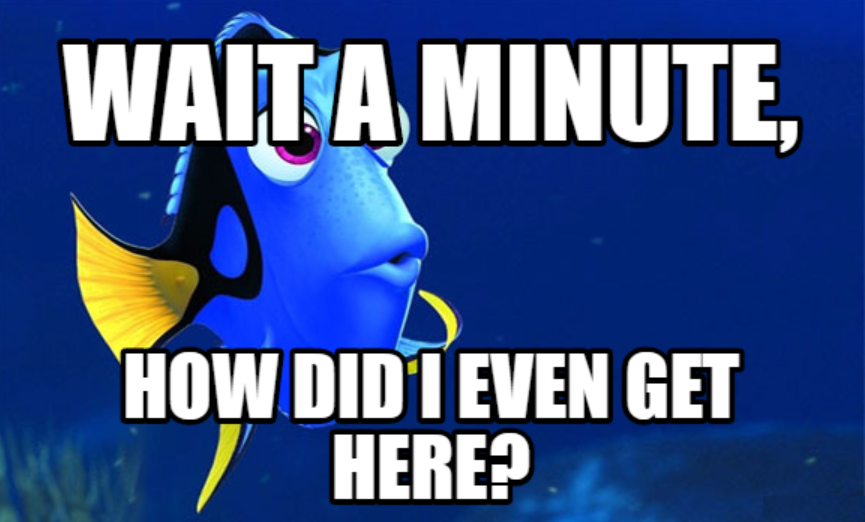 [Speaker Notes: Practice creating a rubric on the blank form]
Recap, Brainstorm, and Design
What is/are your LO(s) for SL?
How will you assess the LOs? When? Where?
What types of assignments/activities will help students do well?
Informative to them and you
Designing Activity
Column #1
Learning Outcomes (SWBAT)
Walk-out-the-door skills/knowledge
Be/Have vs. Make/Do
Simple statements
Measurable
Designing Activity - Continued
Column #2
Assessments
Best way to measure
Be prepared to change stuff
Ok to change your LO(s)

How can students convince me (and themselves) that they have achieved the skill?
Designing Activity - Continued
Column #3
Activities
How can I help students do well on the assessment?
Best way to teach topic & measure it
Be prepared to change stuff

What would students need to DO in order to do well in my class?
Get students talking about their learning!